Corso di laurea 
in Lettere
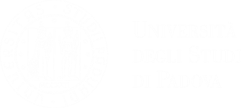 1617
corso di laurea triennale in 
lettere
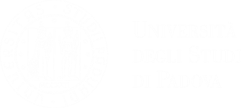 www.utili
corso di laurea triennale in 
lettere
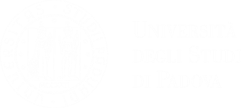 1. 
www.disll.unipd.it

corsi > 
corsi di laurea triennale > 
lettere
corso di laurea triennale in 
lettere
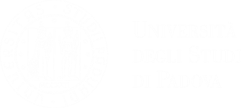 2.
www. didattica.unipd.it

scuola di scienze umane ecc. >
lettere
corso di laurea triennale in 
lettere
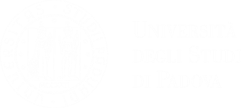 3.
https://elearning.unipd.it
scuola di scienze umane ecc. >
lettere
corso di laurea triennale in 
lettere
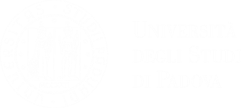 persone
laura vanelli        responsabile didattica DISLL

marco noventa / patrizia salmaso  segreteria didattica DISLL

andrea afribo       presidente del corso di lettere

maria veronese    coordinatrice del curr. di lettere antiche
corso di laurea triennale in 
lettere
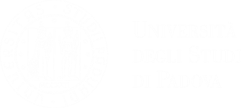 persone+
i tutors junior di lettere 

ilenia sanna          marta frenguelli               veronica mondini 
   chiara bruno              laura abram                  erika lucchese 
      eleonora gianello               elisa beccaro


tutorjunior.lettere@unipd.it
corso di laurea triennale in 
lettere
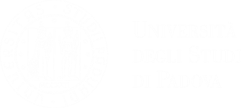 info.generali
corso di laurea triennale in 
lettere
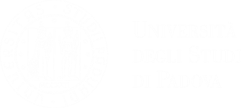 due semestri
1
27 settembre
20 gennaio
27 febbraio
9 GIUGNO
2
corso di laurea triennale in 
lettere
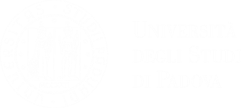 durata e orario dei corsi


42 ore (8 settimane) 6 cfu 

63 ore (12 settimane) 9 cfu
corso di laurea triennale in 
lettere
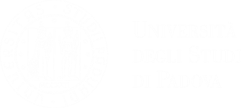 orario-tipo dei corsi


cinque ore alla settimana distribuite su 3 giorni
lunedì-2
martedì2 	
mercoledì1
mercoledì1 	
giovedì2 		
venerdì2
corso di laurea triennale in 
lettere
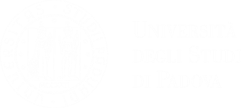 sessioni        esami
1 invernale–febbraio
2 estiva-giugno e luglio
3 autunnale–agosto e settembre
corso di laurea triennale in 
lettere
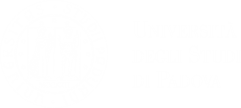 percorso di laurea
corso di laurea triennale in 
lettere
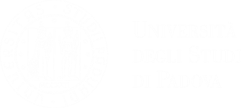 materie di base
6 esami 
54 cfu
corso di laurea triennale in 
lettere
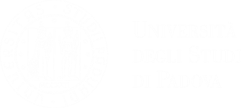 materie caratterizzanti
8 esami 
69 cfu
corso di laurea triennale in 
lettere
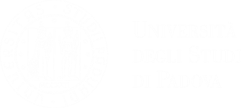 materie 
affini e integrative
3 esami
18 cfu
corso di laurea triennale in 
lettere
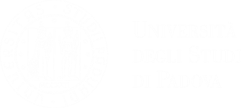 a scelta 
dello studente
2 o 3 esami
18 cfu
corso di laurea triennale in 
lettere
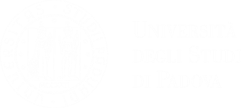 altre attività (senza voto)
3cfu 	conoscenza dell’ital. scritto 
3cfu 	abilità informatiche (TAI)
3cfu 	stages, tirocinii ecc.
3cfu 	lingua straniera B1(TAL)
9cfu 	elaborato finale (tesina)
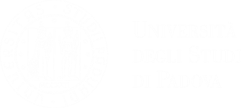 corso di laurea triennale in 
lettere
per un totale di 
180 cfu 

(meno di 20 esami)
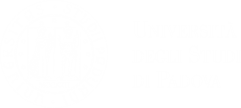 Corso di Laurea Triennale in 
Lettere
16
17
primo anno
i corsi
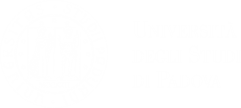 Corso di Laurea Triennale in 
Lettere
lettere antiche
«istituzioni di linguistica» cecilia poletto 1 semestre
«letteratura latina 1» gianluigi baldo 1 semestre
«storia greca A» alessandra coppola 1 semestre
«storia romana A» francesca cavaggioni 1 semestre
«geografia» mauro varotto 2 semestre
«letteratura italiana» guido baldassarri 2 semestre
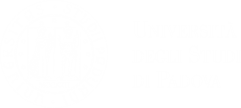 corso di laurea triennale in 
lettere
lettere moderne
«istituzioni di linguistica» cecilia poletto 1 semestre
«letteratura latina» maria veronese 1 semestre
«filologia romanza» barbieri (A-L) 1 semestre
«filologia romanza» borriero (M-Z) 1 semestre
«geografia» mauro varotto 2 semestre
«letteratura italiana» guido baldassarri 2 semestre
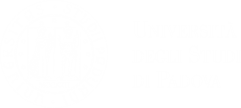 corso di laurea triennale in 
lettere
lettere moderne+
«storia medievale» mariapatrizia mainoni 2 semestre
«storia moderna» egidio ivetic 1 semestre
«storia contemporanea» carlo fumian 2 semestre
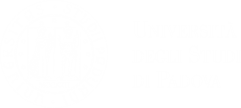 corso di laurea triennale in 
lettere
16
17
primo anno
ofa
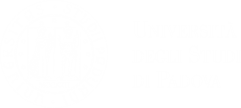 corso di laurea triennale in 
lettere
Ofasaperi umanistici
almeno due esami del primo anno 
entro il 30 settembre 2017.

lo studente può ripetere il primo anno di corso sino al completo assolvimento degli obblighi formativi aggiuntivi assegnati.
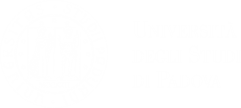 corso di laurea triennale in 
lettere
Ofalingua latina
superamento del test di «latino scritto»
entro il 30 settembre 2017.

lo studente può ripetere il primo anno di corso sino al completo assolvimento degli obblighi formativi aggiuntivi assegnati.
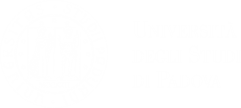 corso di laurea triennale in 
lettere
16
17
primo anno
3 cfu altre attività
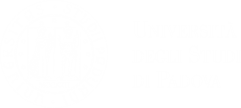 corso di laurea triennale in 
lettere
conoscenza dell’italiano scritto
1.
stesura di un riassunto di un testo narrativo 
di una sintesi di un articolo di giornale. 


prova riservata alle matricole: Vedi Bacheca Appelli UNIWEB

prova superata. registrazione sul libretto di 3 cfu 
con dicitura «approvato». 
docente registrazione. guido baldassarri
2.
3.
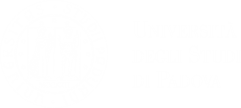 corso di laurea triennale in 
lettere
conoscenza dell’italiano scritto+
se non si supera la prova.



frequenza del «laboratorio di italiano scritto». 
36 ore di didattica assistita. 
prova finale di accertamento.
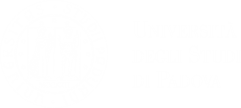 corso di laurea triennale in 
lettere
test di abilità linguistica (tal)
Livello B1 
Inglese francese spagnolo tedesco


Info calendario prove e altro: www.cla.unipd.it
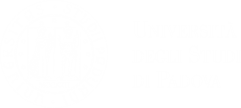 corso di laurea triennale in 
lettere
test di abilità linguistica (tal)+
prova superata. registrazione sul libretto di 3 cfu con dicitura «approvato».

docente registrazione.
luciano bossina
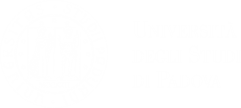 corso di laurea triennale in 
lettere
test di abilità informatica (tai)
Per la preparazione è prevista una didattica assistita. Gli studenti seguiranno dei percorsi diversi a seconda delle loro competenze pregresse in campo informatico. Chi ha già conseguito la "Patente Europea del Computer (ECDL-Start)" potrà farsi riconoscere direttamente i 3 CFU presentando la propria skill-card ad una delle prove.    docente registrazione. nicola orio
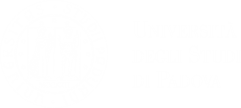 corso di laurea triennale in 
lettere
stages, tirocinii, seminari
1.
presso aziende ecc. info www.unipd.it/stage 
o «servizio stage e career service». palazzo storione 6.

frequenza a convegni, seminari di ricerca o conferenze che esibiscano nel programma l’acquisizione di crediti. è obbligatoria la stesura di una relazione conclusiva. quote indicative per lo studente di lettere: 1 conferenza con relazione 0,25 cfu. mezza giornata di convegno con relazione 0,50. ecc. 
docente registrazione. cecilia poletto
2.
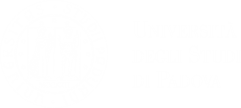 corso di laurea triennale in 
lettere
oggi
1. tal      2. italiano scritto           3. moodle

4. segreteria didattica       5. segreteria studenti

                 6. biblioteca

7. tutors junior           
                             8. rappresentanti degli studenti